Tally Charts
Favourite Fruit
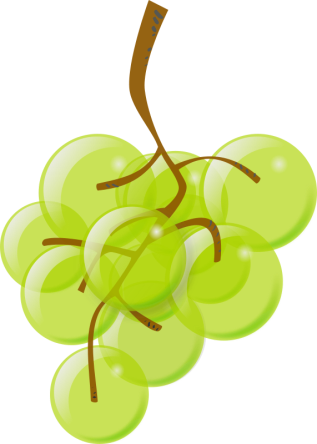 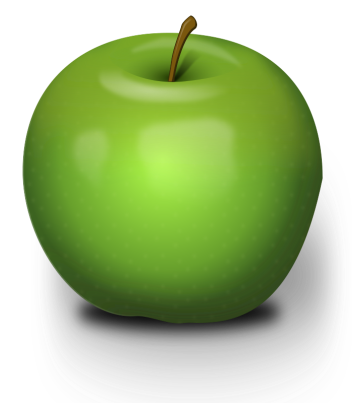 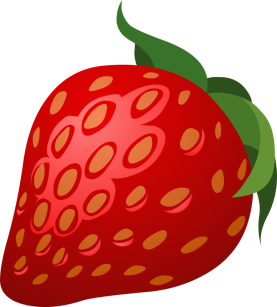 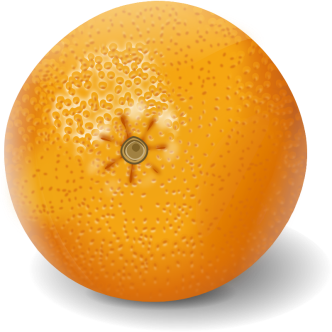 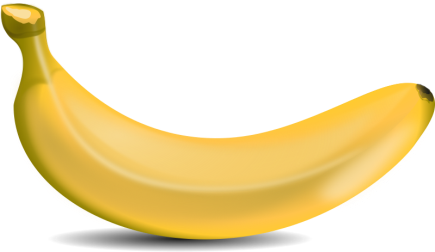 Are you ready to make your tally chart?
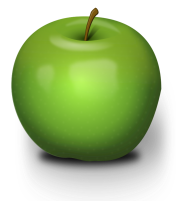 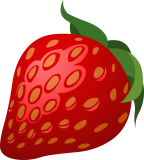 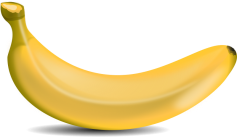 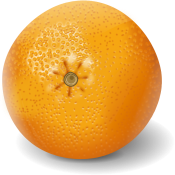 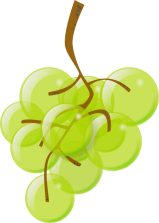 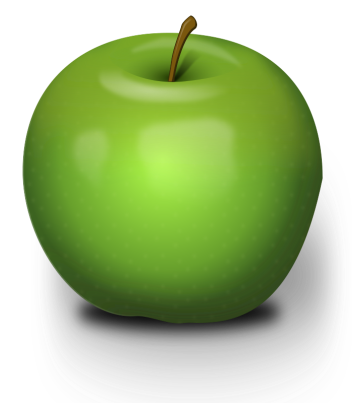 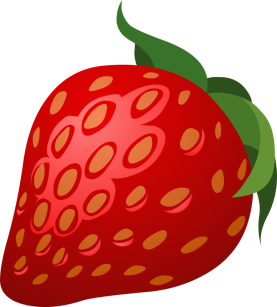 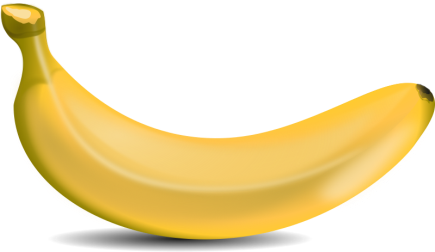 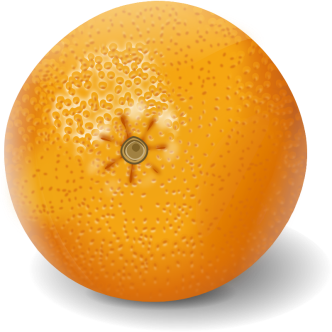 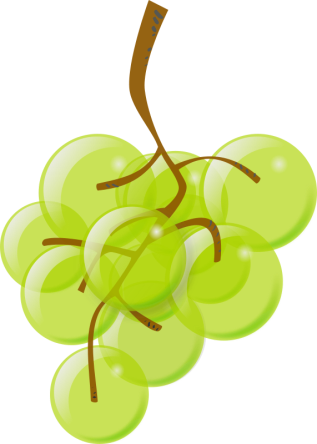 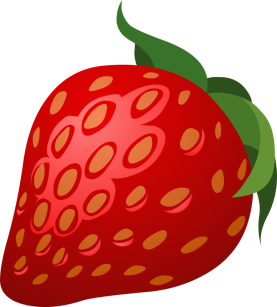 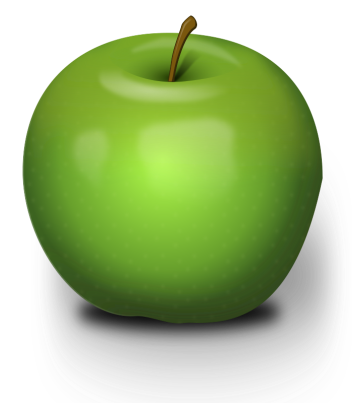 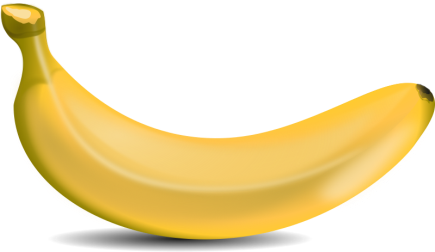 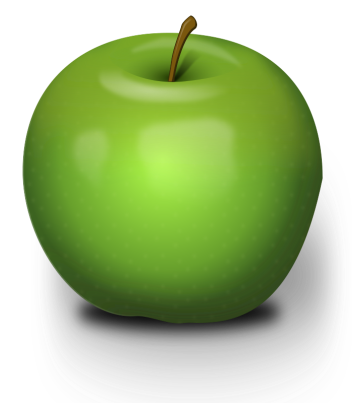 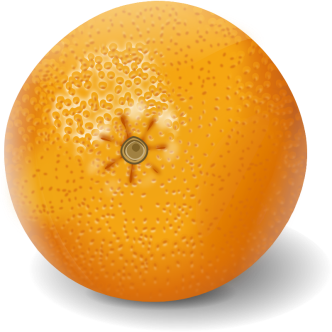 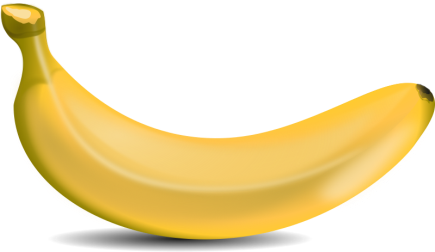 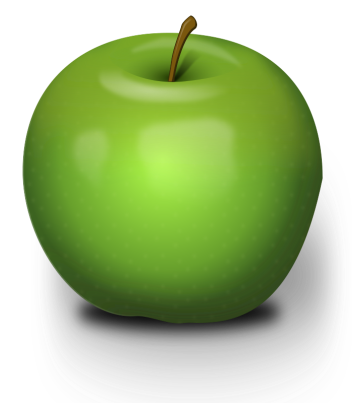 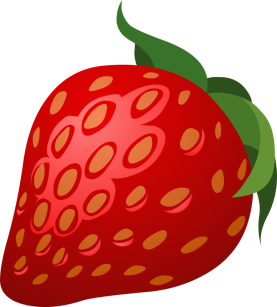 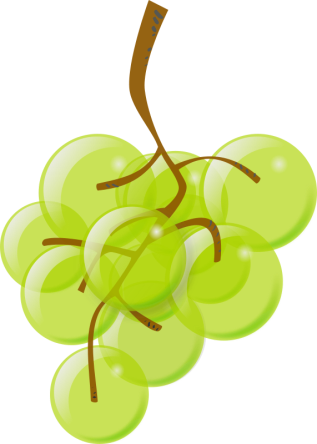 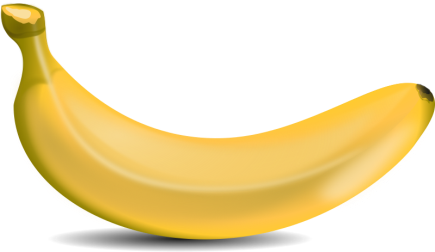 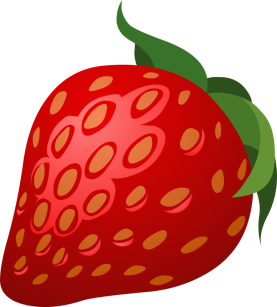 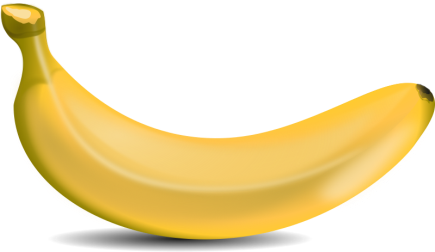 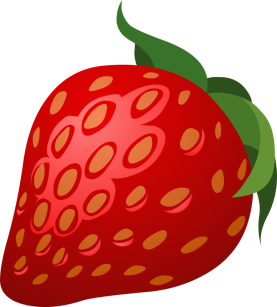 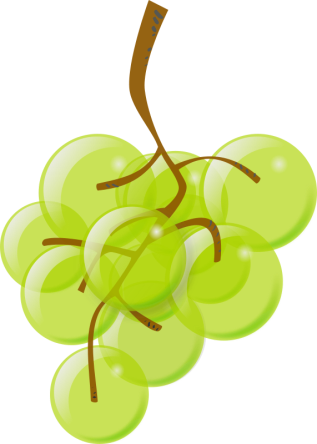 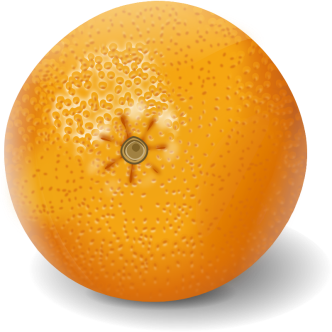 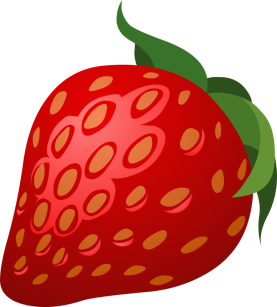 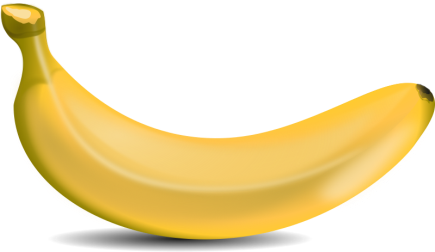 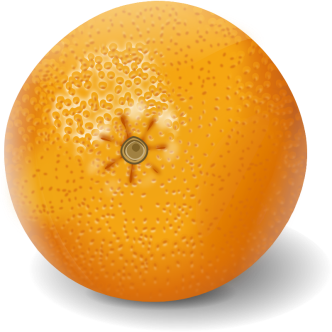 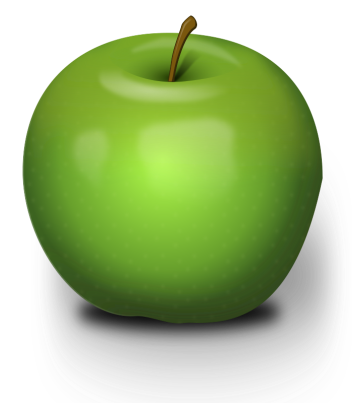 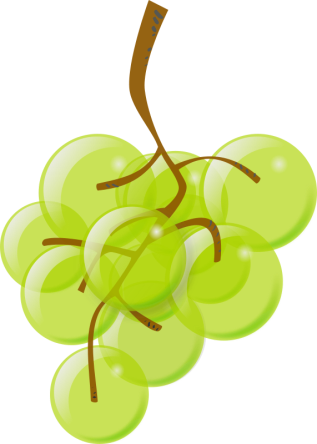 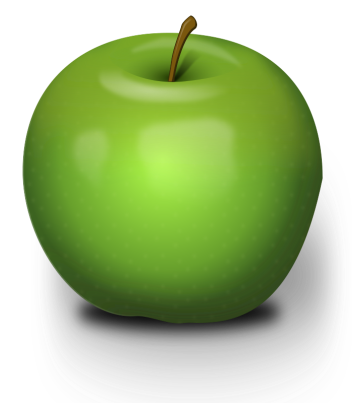 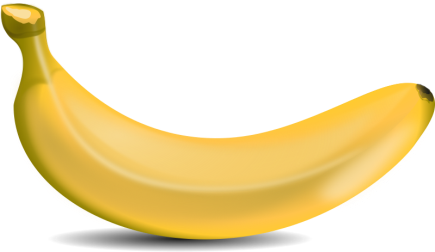 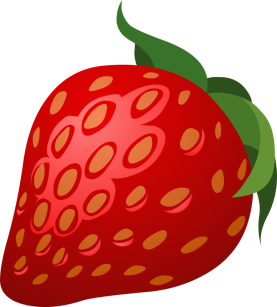 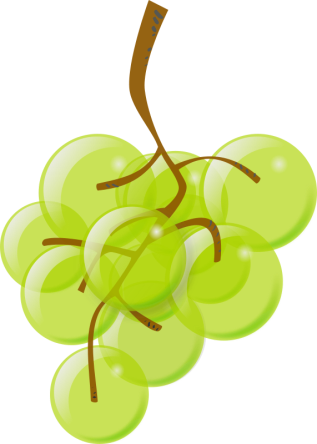 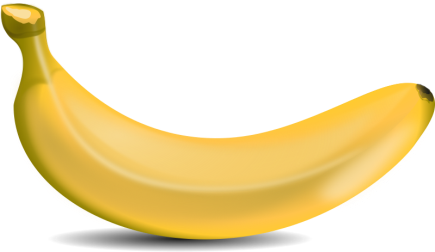 Let’s check your answers.
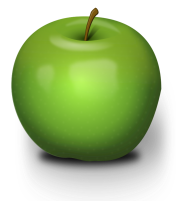 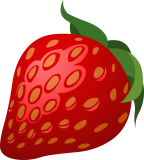 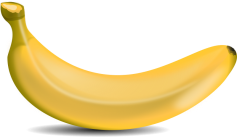 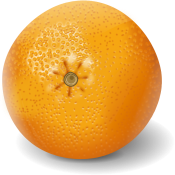 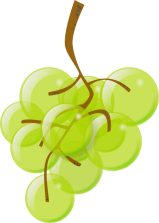